Disability in the Assessment and Management of the Trauma PatientUnfolding scenariosPractical skillsReflective self-assessment
April 2020
© The Royal College of Surgeons of England 2020. All rights reserved
Disability
Relevance of content
A rapid neurologic evaluation establishes the patient’s level of consciousness and pupillary size and reaction, identifies the presence of lateralizing signs, and determines spinal cord injury level - if present. Primary brain injury results from the structural effect of the injury to the brain. Prevention of secondary brain injury by maintaining adequate oxygenation and perfusion are the main goals of initial management. Because evidence of brain injury can be minimal or absent at the time of an initial evaluation it is crucial to repeat the examination.
Disability
Learning Outcomes - by the end of this module, you will:
Know how to perform a focused (Primary Survey) neurological evaluation, which includes:
Calculate a Glasgow Coma Scale score (GCS)
Understand how to assess the pupils
Know how to look for lateralizing signs
Describe how to assess a spinal injury during the Secondary Survey
Clinical Scenario 1
M	65-year-old man is taken to the emergency department after a motor 	vehicle collision while driving home at 30 mph from a public house. He 	is currently being treated for a recent deep vein thrombosis.
I	He has a left scalp contusion. He smells strongly of alcohol and is 	thought to have suffered a 	concussion as well as being intoxicated.
S	Vital signs: HR 80, BP 120/75 mmHg, RR 12, SpO2 99% on air
T	He has a cervical collar in place and spinal motion is restricted.
 
Self-assessment question (suggested responses on next slide):  
How would you begin your patient assessment?
Disability
A rapid primary survey assessing airway, breathing and circulation should be performed while maintaining restriction of cervical spine motion. 
A rapid and focused neurological examination is part of the primary survey. This includes assessment of:
GCS 
Pupils
Lateralizing signs
Disability
Case progression  
The patient’s airway is clear, he is breathing spontaneously without difficulty.  No injuries or abnormalities of A or B are noted. He is hemodynamically normal with no evidence of haemorrhage. 
His eyes are open. He appears confused and pushes away the examiner’s hands in response to fingertip pressure. His pupils are equal and reactive and there are no lateralizing signs. 

Self-assessed skill acquisition point: calculate the GCS for this patient.

The Glasgow Coma Scale is shown in the following slides to assist you.
Glasgow Coma Scale (GCS)- Revised
Glasgow Coma Scale (GCS)- Revised
Glasgow Coma Scale (GCS)- Revised
Disability
The GCS is calculated as 13 (E4 V4 M5).




Self-assessment question (suggested responses on next slide):  
What are the potential causes of this patient’s neurological findings and how would you manage this patient?
Disability
The mechanism of injury and the evident scalp contusion suggests that he has an injury to the head.
A GCS of E4 V4 M5 (total 13) is not normal and suggests a mild traumatic brain injury. 
The patient should be closely observed because of the possibility of an expanding intracranial haematoma.
Possible difficulties in the neurological examination include alcohol consumption, drugs/medications, poor brain perfusion (shock), blunt cerebral vascular injury and dementia. However, assume there is a traumatic cause of the abnormal GCS and treat as such.
Disability
Case progression
One hour later, while awaiting a CT scan, the patient becomes more somnolent. The primary survey is repeated and A, B and C remain unchanged. The patient opens his eyes to fingertip pressure (E2), incomprehensible sounds (V2), and exhibits abnormal elbow flexion to pressure on the right and withdrawal on the left (M4—best response). His left pupil is now 2mm larger than the right and both react sluggishly to light.

Self-assessment questions (suggested responses on next slide):
What are the possible causes for the change in neurological status? 
What are your next steps and why?
Disability
The patient’s deterioration is significant and suggests cerebral oedema, an intracranial bleed and/or mass lesion. 
Do NOT assume this is alcohol related. 
The anticoagulant therapy may be exacerbating his condition.
Repeat the primary survey and consider the need for a definitive airway. 
Recognize the need to correct the anticoagulation.
Disability
Case progression
The patient is intubated and taken for a CT scan. 



Self-assessment question (suggested response on next slide): 
What type of brain injury does the following CT image show? 
What should you do next?
Disability
Disability
The CT shows an extradural haematoma with midline shift. 
The patient needs neurosurgical intervention which may require transfer to a different hospital.
Take steps to avoid secondary brain injury (avoid hypoxia, hypo and hypercarbia and hypotension).
Follow up laboratory testing and correct coagulopathy.
Clinical Scenario 2
M	30-year-old female motorcyclist is involved in a crash.
I	The patient is not moving her legs, but is able to move her arms to 	command with full range of movement. 
S	Vital signs: HR 72, BP 80/50 mmHg, RR 14, SpO2 98% on room air. 
T	A cervical collar is in place and she is on a trolley. 
 
Self-assessment question (suggested responses on next slide):  
What is your concern? 
Why do you think the patient is hypotensive?
Disability
The inability to move her legs despite a normal level of alertness is concerning for a spinal cord injury.
Haemorrhage is the most common cause of hypotension in an injured patient, even if there is a spinal cord injury.
Neurogenic shock is a possible cause of shock in this patient (note pulse rate not elevated), but this should only be considered after haemorrhage has been excluded and/or treated.
Neurogenic and spinal shock are two separate entities. Neurogenic shock is the loss of vasomotor tone and sympathetic innervation to the heart. Spinal shock refers to the loss of muscle tone and reflexes that occurs immediately after spinal cord injury.
Disability
Case progression
The primary survey reveals an intact airway and a normal breathing examination. After 1 litre of crystalloid, the patient’s blood pressure improves to 110/70 mmHg. HR 70. There is no identifiable source of bleeding. A focused (Primary survey) neurologic examination shows normal bilateral pupillary response, GCS E4 V5 M6 (15) and no lateralizing signs. The patient is fully exposed, and a Secondary Survey is performed.
Disability
Case progression
A detailed neurologic examination reveals: 
Motor:
No movement bilaterally in the legs
Nearly normal motor strength in the upper limbs but she is unable to move the fingers of either hand
Reflexes are present
Sensory:
The patient has no sensation in the medial aspect of the upper arm, forearm or torso
Rectal examination:
Loss of rectal tone with sacral sparing
Disability
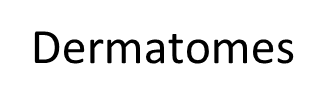 Disability
Case progression
On re-evaluation, the patient is protecting her airway and breathing spontaneously. She has a normal chest examination and saturation of 96% on 4litres of 02. 
Her blood pressure drops again to 75/40 mmHg, HR 75. Administration of 500 mL of crystalloid fails to raise the blood pressure.

Self-assessment questions (suggested responses on next page): 
What imaging does this patient require? 
What are your next steps?
Disability
She requires spinal imaging (preferably CT or MRI) but not whilst the patient is haemodynamically stable. 
Repeat the primary survey.
Consider abdominal or pelvic bleeding and recognise the clinical findings may be masked by a lack of sensation.
Once other sources of shock have been ruled out, administer judicious fluids and vasopressors if neurogenic shock is suspected.
Disability
Case progression
Both Airway and Breathing are unchanged on a repeat primary survey.
A modest infusion of a vasopressor is started and the BP improves to 110/70 mmHg. HR is 74. 
Repeat FAST is negative. 
Neurological deficits remain unchanged.
Imaging of the spine is performed. 

Self-assessment question (suggested response on next slide): 
What is the patient’s injury shown on the following x-ray?
Disability
Disability
Lateral x-ray of the cervical spine shows C6/C7 fracture dislocation and additional C5/C6 dislocation. 

Case progression
Arrangements are made to transfer the patient to an appropriate facility with neurosurgical capability. Restriction of cervical spine motion is maintained. The patient’s haemodynamic status remains improved on vasopressor treatment. No other evidence of haemorrhagic blood loss was found.
Disability
You have learned: 
How to perform a focused initial neurological assessment, including:
Calculate GCS
Pupil examination
Lateralizing signs
How to perform evaluation of a spinal injury including:
Maintain restriction of cervical spine movement.
Identify signs, symptoms and treatment of neurogenic shock.
Identify signs and symptoms of spinal cord injury.
Further Learning
The prevention of secondary brain injury is one of the main goals of using a systematic ABCD approach in the traumatic brain injured patient. A focused neurological examination (GCS, pupils, lateralizing signs) allows for rapid identification of the need for intervention. A systematic and detailed examination of both motor and sensory function can provide clues as to the level and severity of a spinal cord injury. Haemorrhage is the most common cause of shock in the trauma patient but other causes, including neurogenic shock, occur and should be considered.